How to fix… Cannot find Solver
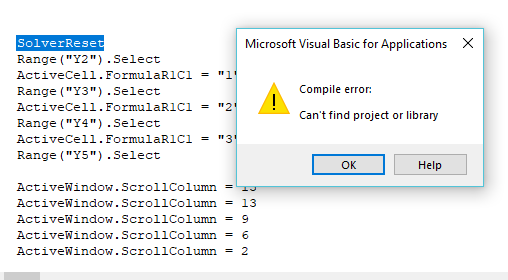 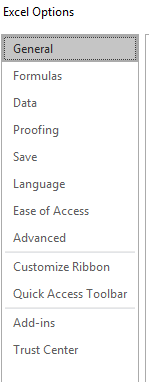 1 = Click on File in Top Menu
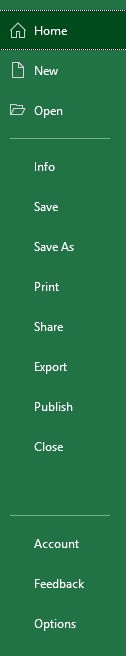 3 = Click on Add-Ins
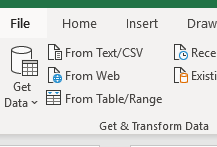 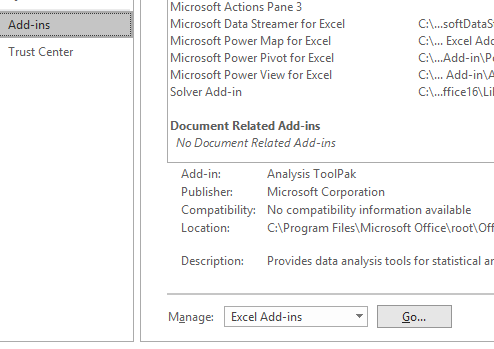 2= Click on Options
4 = Click on Go
5 = Select both Analysis ToolPak-VBA and Solver Add-in
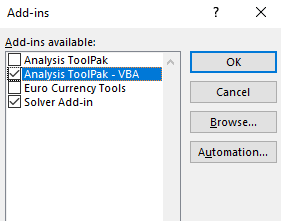 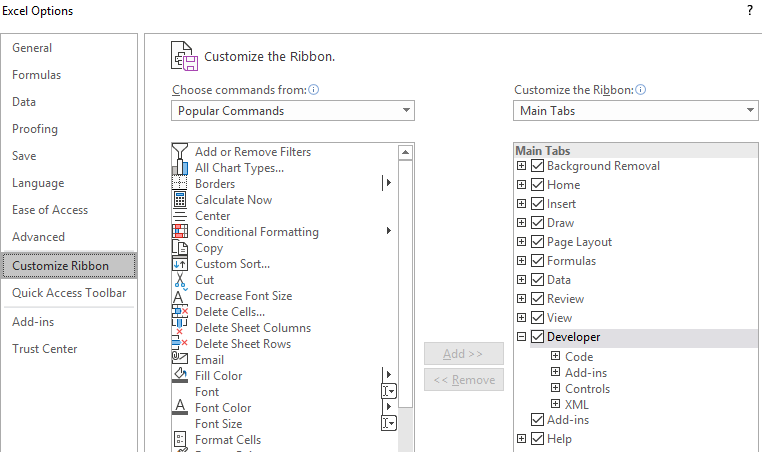 6 = Under File  Excel Options (again), go to Customize Ribbon and add ‘Developer’ (which will add it to your top level menu)
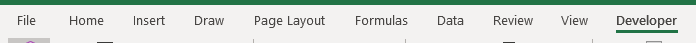 7 = Select ‘Developer’ in the Main Menu

If not there automatically  save file and reopen
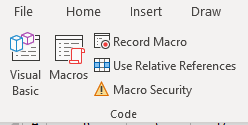 8 = Select Visual Basic
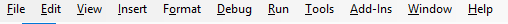 9 = Select Tools
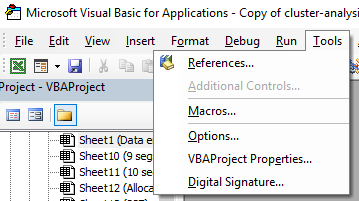 10 = Select References
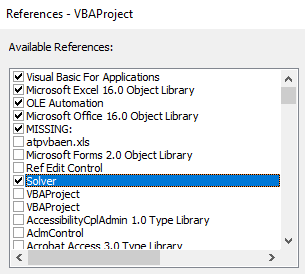 Final Step
Save File
Macros will now run
11 = Select Solver

12 = Unclick MISSING if it is ticked